Stand van zaken vervanging CROHO door 
LEO ho en RIO
Martine
CROHO  RIO
Erkenningen overzicht ho 

vervanging CROHO downloadbestand 

op korte termijn beschikbaar via https://onderwijsdata.duo.nl/datasets 

CROHO downloadbestand blijft tijdelijk nog beschikbaar
eerst duidelijkheid t.a.v. ‘datum einde instroom’ nodig
daarna CROHO downloadbestand uit

laatste versie van CROHO downloadbestand blijft beschikbaar

communicatie volgt
aCROHO  LEO ho
Toets Nieuwe Opleiding
ketentestbevindingen geprioriteerd
realisatie ketentestbevindingen gestart

Wijzigen
realisatie gestart
wijzigen blijkt complexer en groter dan verwacht

Beëindigen
realisatie gestart
heel eind gevorderd

Koppeling NVAO
afstemming loopt
planning wordt afgestemd
aCROHO  LEO ho
Planning

wijzigen complexer en groter dan verwacht
ketentestbevindingen
wens om nieuwe opleidingseenheid niet in RIO aan te maken maar in LEO ho

schuiven in de planning
analyse op de mogelijkheden vindt plaats
meer info volgt
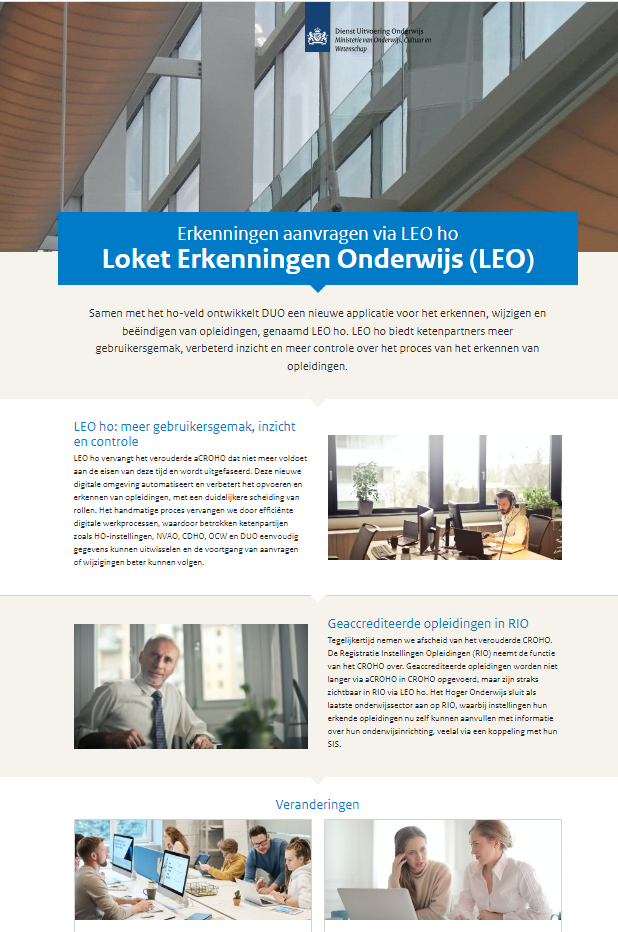 Informeren en betrekken
webpagina LEO ho 

https://www.duo.nl/leo/ 

informatie Erkenningen overzicht ho volgt

informatiesessie  einde Q1 2024, na realisatie beëindigen
Vragen?
Helpdesk RIO
050-5997738, optie 3, op werkdagen van 9.00 – 13.00 uur
rio@duo.nl
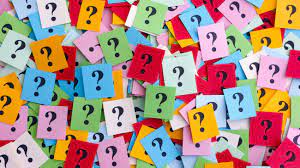